Foundations of Cryptography
Multiparty Computation (MPC)
Slides by Vinod Vaikuntanathan (Edited): https://mit6875.github.io/
Secure Two-Party Computation
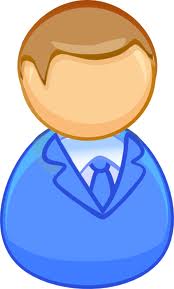 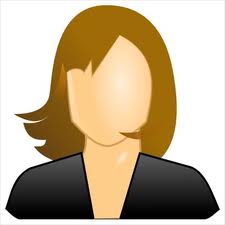 Alice
Bob
Secure Two-Party Computation
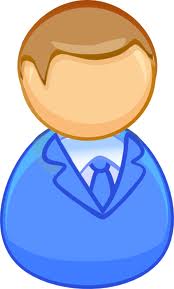 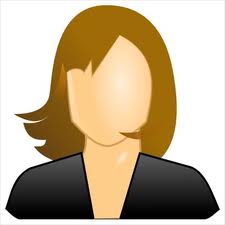 Alice
Bob
Security:
Semi-honest Security:
Secure Two-Party Computation
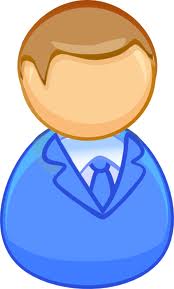 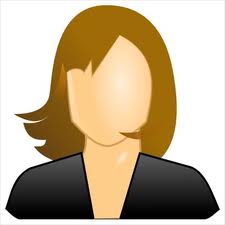 Alice
Bob
Malicious Security:
Tool 1: Secret Sharing
secret b
Secret Sharing
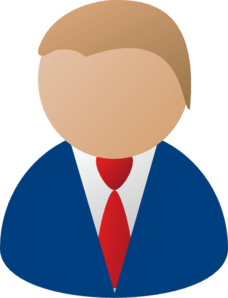 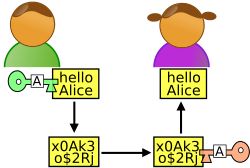 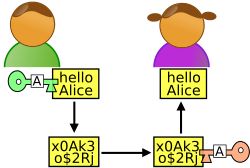 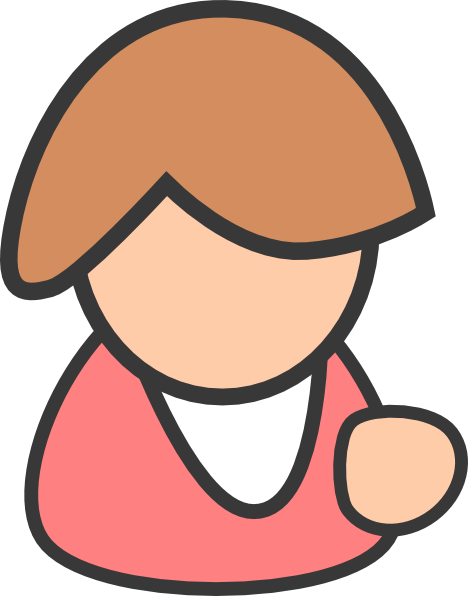 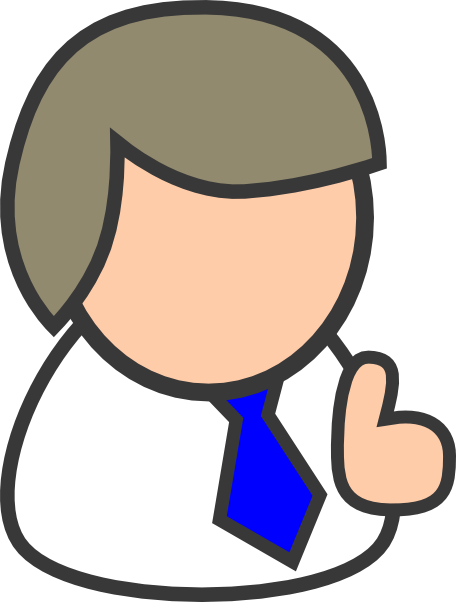 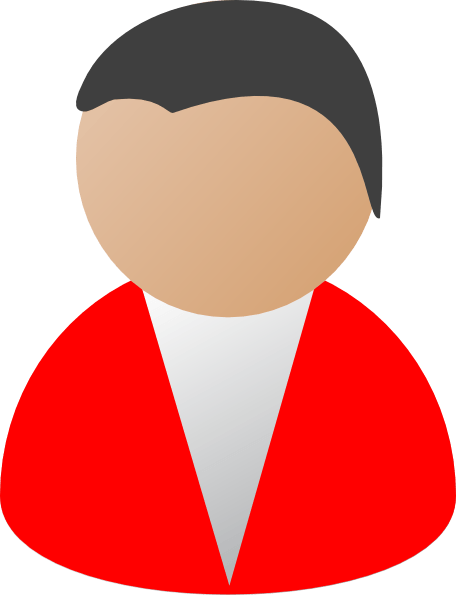 Dealer
Any “authorized” subset of players can recover b.
No other subset of players has any info about b.
Threshold (or t-out-of-n) SS [Shamir’79, Blakley’79]:
[Speaker Notes: Information theoretic privacy
Clearly this has to be monotone]
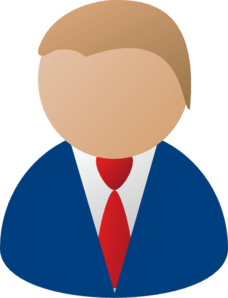 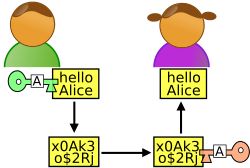 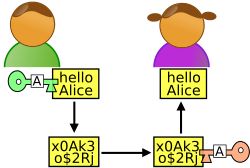 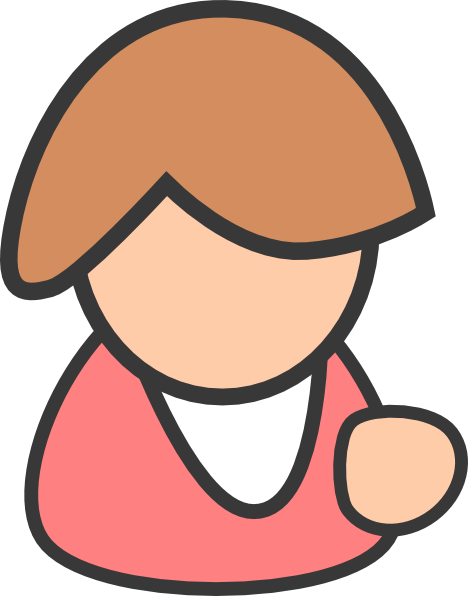 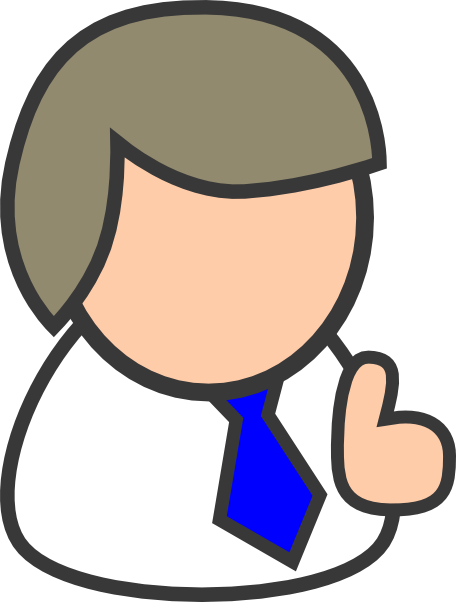 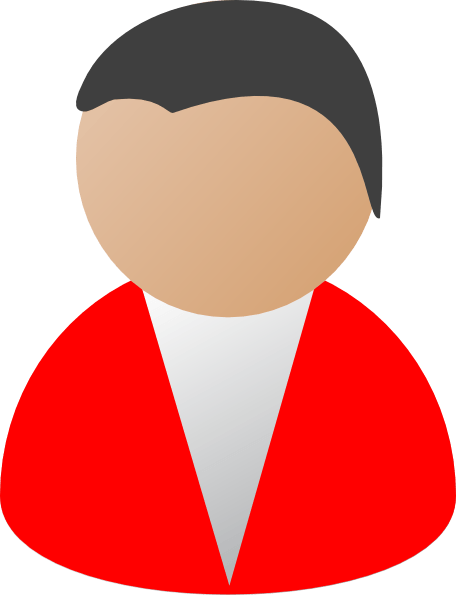 Dealer
Here is a solution.
What is the size of shares each party gets?
How does this scale to t-out-of-n?
[Speaker Notes: Information theoretic privacy
Clearly this has to be monotone]
Shamir’s t-out-of-n Secret Sharing
Key Idea: Polynomials are Amazing!
Shamir’s 2-out-of-n Secret Sharing
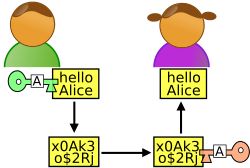 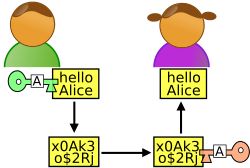 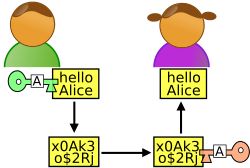 random line through (0,b)
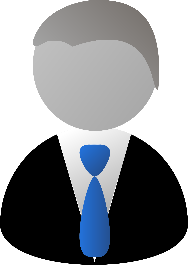 Any two shares uniquely
determine b.
Shamir’s 2-out-of-n Secret Sharing
Correctness: can recover secret from any two shares.
Shamir’s 2-out-of-n Secret Sharing
Security: any single party has no information about the secret.
Shamir’s t-out-of-n Secret Sharing
Key Idea: Polynomials are Amazing!
Note: need p to be larger than the number of parties n.
Shamir’s t-out-of-n Secret Sharing
Key Idea: Polynomials are Amazing!
Correctness: via Vandermonde matrices.
Shamir’s t-out-of-n Secret Sharing
Key Idea: Polynomials are Amazing!
Correctness: Alternatively, Lagrange interpolation gives an explicit formula that recovers b.
Shamir’s t-out-of-n Secret Sharing
Key Idea: Polynomials are Amazing!
Security:
Shamir’s t-out-of-n Secret Sharing
Key Idea: Polynomials are Amazing!
Shamir’s t-out-of-n Secret Sharing
Key Idea: Polynomials are Amazing!
Tool 2: Oblivious Transfer
Oblivious Transfer (OT)
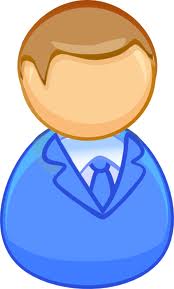 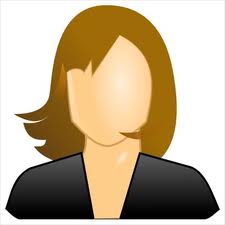 Receiver
Sender
(We will consider honest-but-curious adversaries; formal definition in a little bit…)
Why OT? The Dating Problem
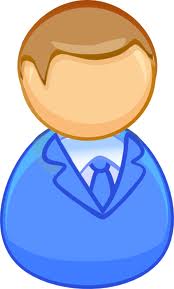 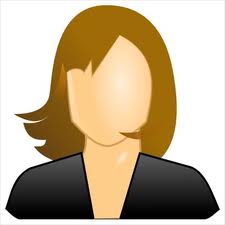 Why OT? The Dating Problem
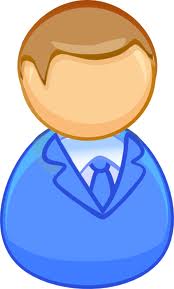 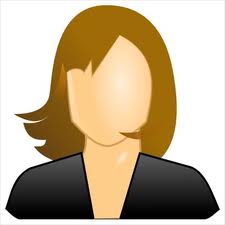 Run an OT protocol
Here is a way to write the OT selection function:
The Billionaires’ Problem
Net worth: $Y
Net worth: $X
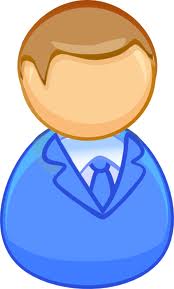 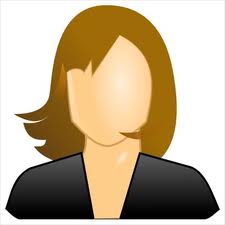 Who is richer?
The Billionaires’ Problem
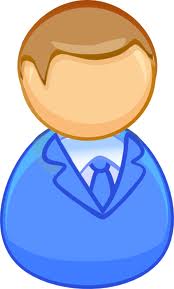 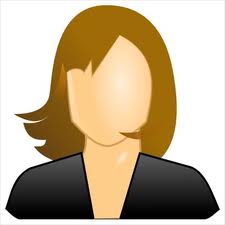 Compute each AND individually and sum it up?
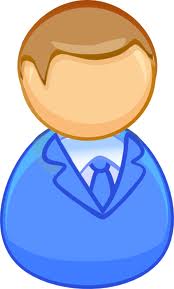 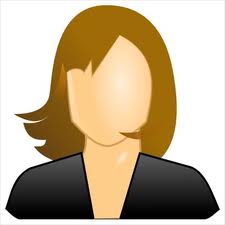 Run an OT protocol
Bob gets
The Billionaires’ Problem
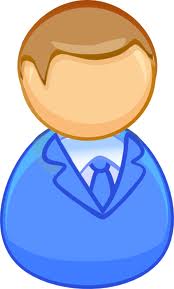 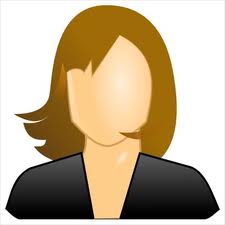 The Billionaires’ Problem
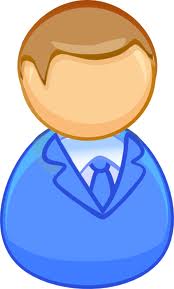 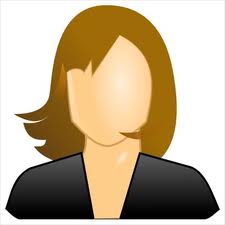 Check (privacy): Alice & Bob get a bunch of random bits.
“OT is Complete”
Theorem (lec18-19): OT can solve not just love and money, but any two-party (and multi-party) problem efficiently.
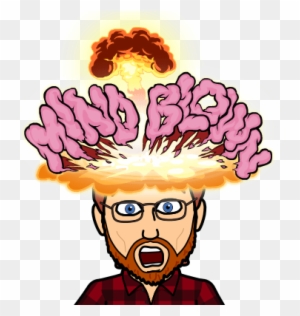 Defining Security:The Ideal/Real Paradigm
Secure Two-Party Computation
REAL WORLD:
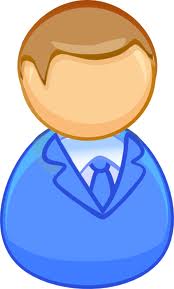 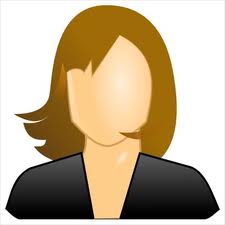 Alice
Bob
≈
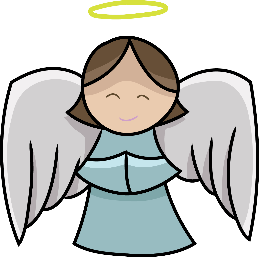 IDEAL WORLD:
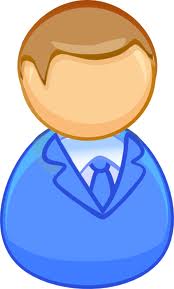 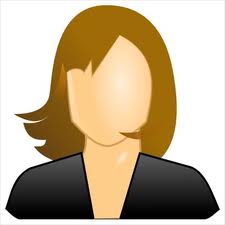 Secure Two-Party Computation
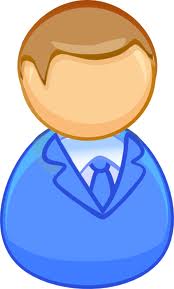 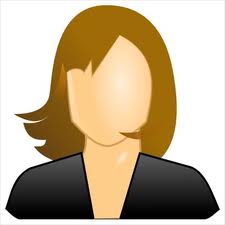 Alice
Bob
Secure Two-Party Computation
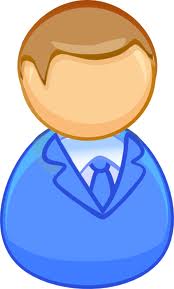 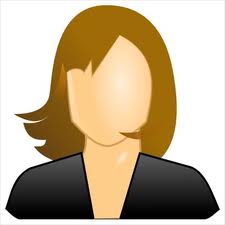 Alice
Bob
OT Definition
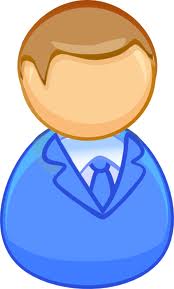 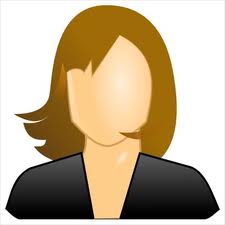 Receiver
Sender
Receiver Security: Sender should not learn b.
OT Definition
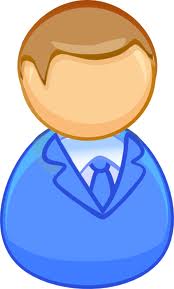 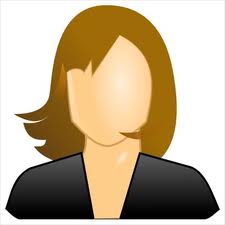 Receiver
Sender
Receiver Security: Sender should not learn b.
OT Definition
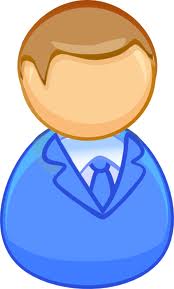 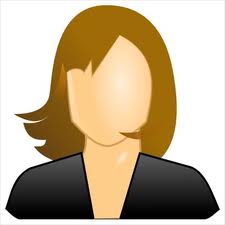 Receiver
Sender
OT Definition
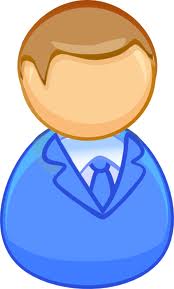 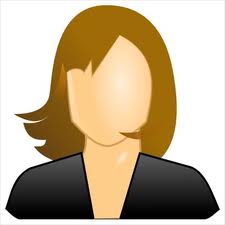 Receiver
Sender
OT Protocols
OT Protocol 1: Trapdoor Permutations
For concreteness, let’s use the RSA trapdoor permutation.
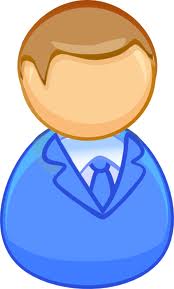 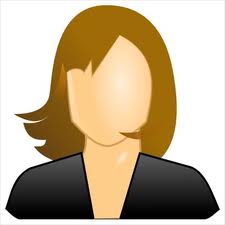 OT Protocol 1: Trapdoor Permutations
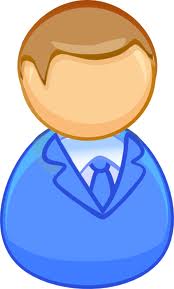 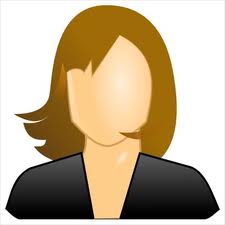 How about Bob’s security (a.k.a. Why does Alice not learn Bob’s choice bit)?
OT Protocol 1: Trapdoor Permutations
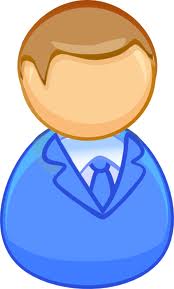 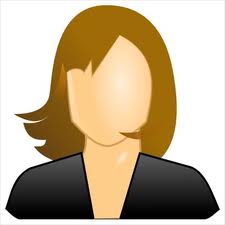 How about Bob’s security (a.k.a. Why does Alice not learn Bob’s choice bit)?
Exercise: Show how to construct the simulator.
OT Protocol 1: Trapdoor Permutations
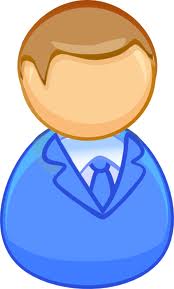 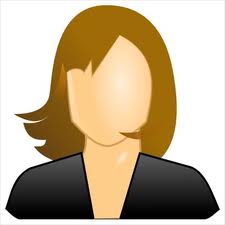 How about Alice’s security (a.k.a. Why does Bob not learn both of Alice’s bits)?
OT Protocol 1: Trapdoor Permutations
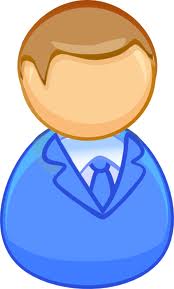 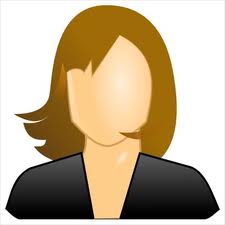 How about Alice’s security (a.k.a. Why does Bob not learn both of Alice’s bits)?
Exercise: Show how to construct the simulator.
OT Protocol 2: from Oblivious PKE
OT Protocol 2: from Oblivious PKE
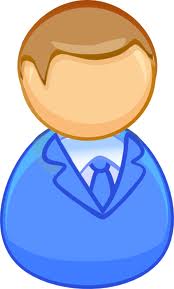 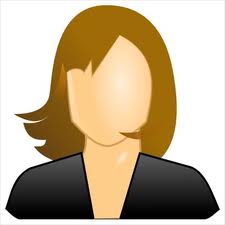 Many More Constructions of OT
Theorem: OT protocols can be constructed based on the hardness of the Diffie-Hellman problem, factoring, quadratic residuosity, LWE, elliptic curve isogeny problem etc. etc.
Secure 2PC from OT
Theorem [Goldreich-Micali-Wigderson’87]: OT can solve any two-party computation problem.
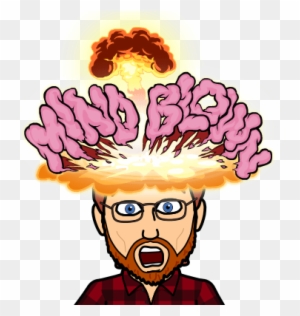 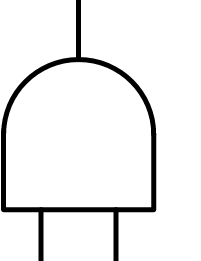 X
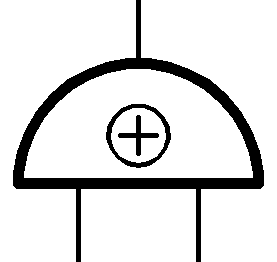 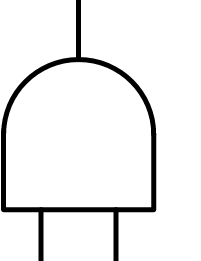 +
X
How to Compute Arbitrary Functions
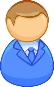 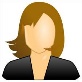 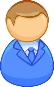 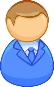 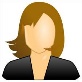 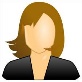 Want: If you can compute XOR and AND in the appropriate sense, you can compute everything.
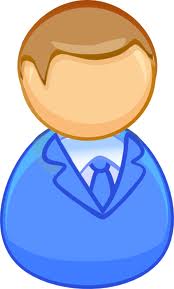 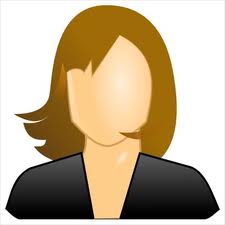 Run an OT protocol
Bob gets
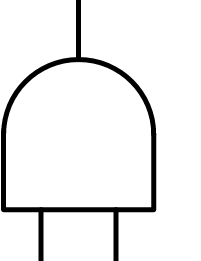 X
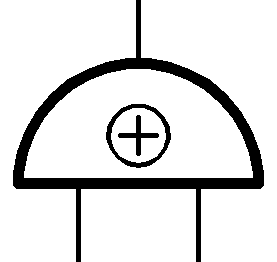 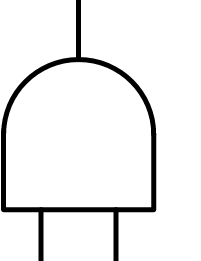 +
X
How to Compute Arbitrary Functions
Secret-sharing Invariant: For each wire of the circuit, Alice and Bob each have a bit whose XOR is the value at the wire.
XOR gate: Locally XOR the shares
AND gate??
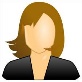 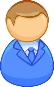 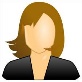 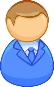 Base Case: Input wires
Recap: XOR gate
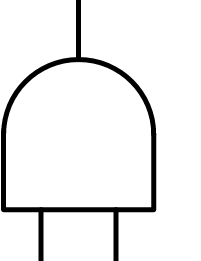 +
AND gate
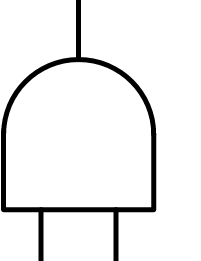 X
AND gate
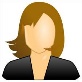 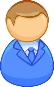 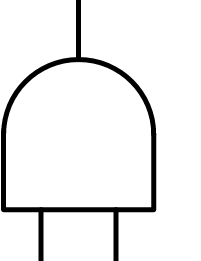 ss-AND
ss-AND
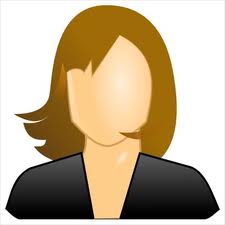 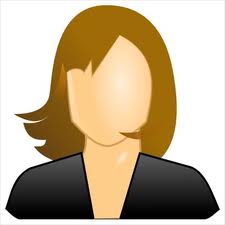 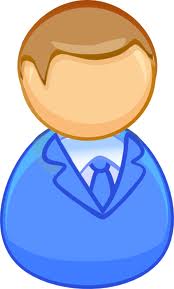 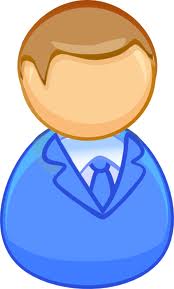 X
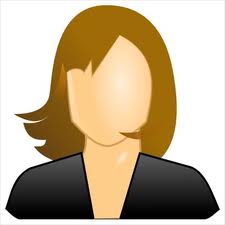 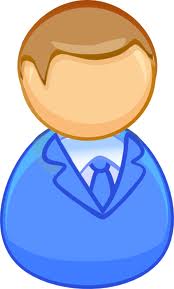 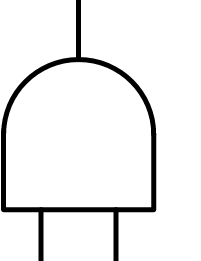 X
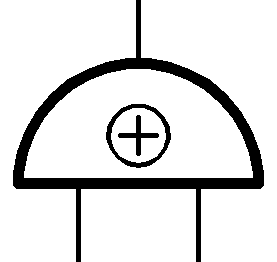 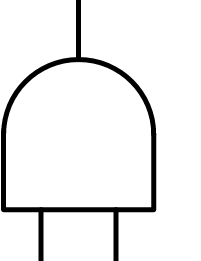 +
X
How to Compute Arbitrary Functions
Secret-sharing Invariant: For each wire of the circuit, Alice and Bob each have a bit whose XOR is the value at the wire.
Finally, Alice and Bob exchange the shares at the output wire, and XOR the shares together to obtain the output.
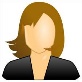 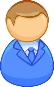 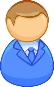 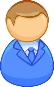 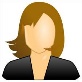 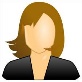 Security by Composition
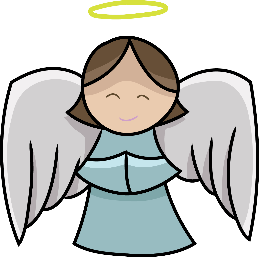 +
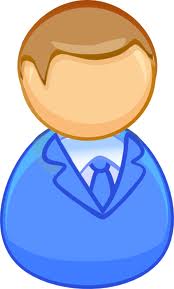 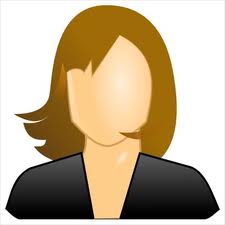 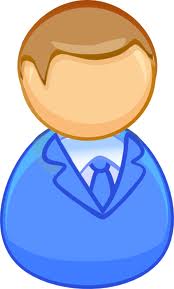 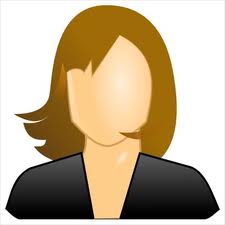 Security: Intuition (ss-AND hybrid model)
Imagine that the parties have access to an ss-AND angel.
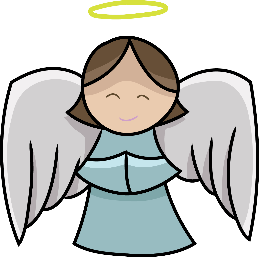 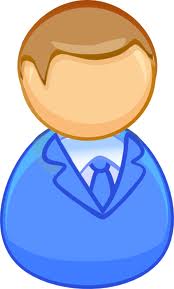 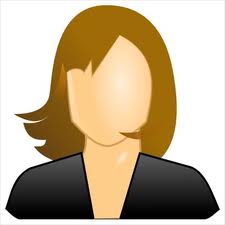 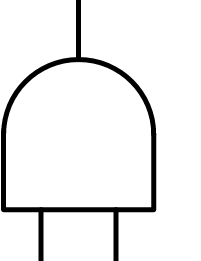 X
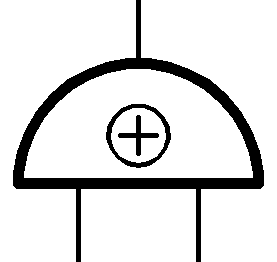 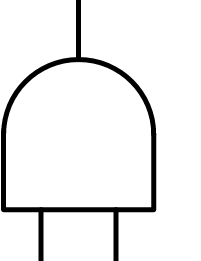 +
X
Security: Intuition (ss-AND hybrid model)
Imagine that the parties have access to an ss-AND angel.
Simulator for Alice’s view:
XOR gate: simulate given Alice’s input shares
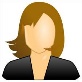 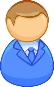 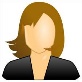 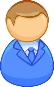 Input wires: can be simulated given Alice’s input
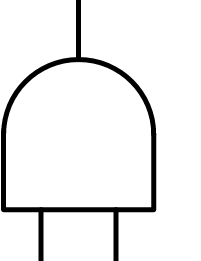 X
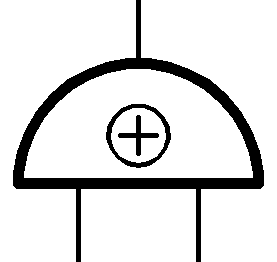 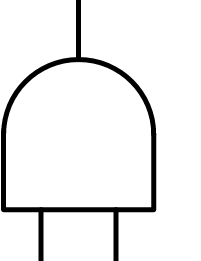 +
X
Security: Intuition (ss-AND hybrid model)
Simulator for Alice’s view:
AND gate: simulate given Alice’s input shares & outputs from the ss-AND angel.
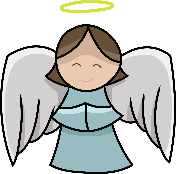 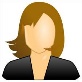 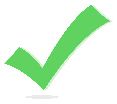 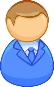 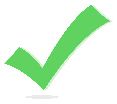 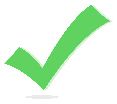 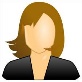 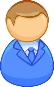 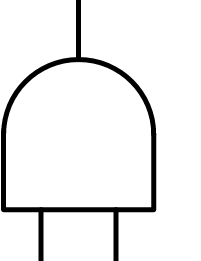 X
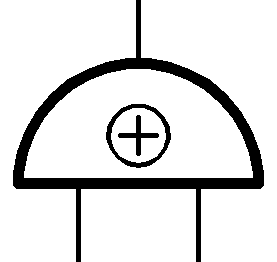 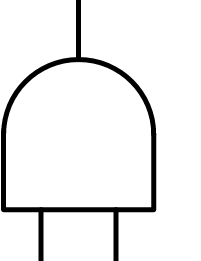 +
X
Security: Intuition (ss-AND hybrid model)
Simulator for Alice’s view:
Output wire: need to know both Alice and Bob’s output shares.
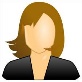 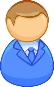 Simulator knows the function output, and can compute Bob’s output share given Alice’s output share.
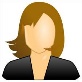 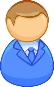 Secret-Shared AND protocol
Using the RSA trapdoor permutation.
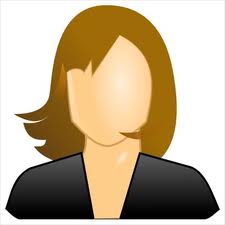 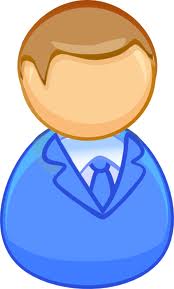 Secret-Shared AND protocol
Using the RSA trapdoor permutation.
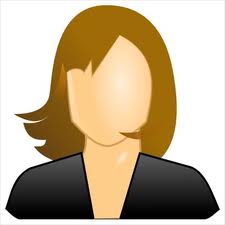 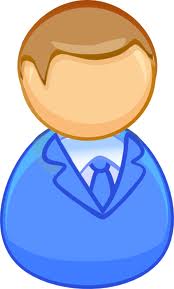 Exercise: Construct simulators for Alice and Bob.
In summary: Secure 2PC from OT
Theorem [Goldreich-Micali-Wigderson’87]: Assuming OT exists, there is a protocol that solves any two-party computation problem against semi-honest adversaries.
In fact, GMW does more:
Theorem [Goldreich-Micali-Wigderson’87]: Assuming OT exists, there is a protocol that solves any multi-party computation problem against semi-honest adversaries.
MPC Outline
Secret-sharing Invariant: For each wire of the circuit, the n parties have a bit each, whose XOR is the value at the wire.
Base case: input wires.
AND gate: given input shares as above, compute the shares of the output of the XOR gate:
Exercise!
Malicious Parties: Issues to Handle
1. Input (In)dependence: A malicious Alice could choose her input to depend on Bob’s, something she cannot do in the ideal world.
2. Randomness: A malicious Bob could choose his “random string” in the protocol the way she wants, something she cannot do in the ideal world.
unavoidable
3. (Un)fairness: A malicious party could block the honest party from learning the output, while learning it herself.
4. Deviate from Other Protocol Instructions.
New (Less) Ideal Model
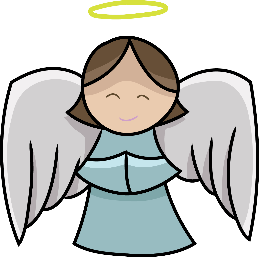 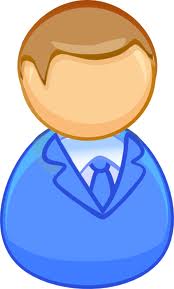 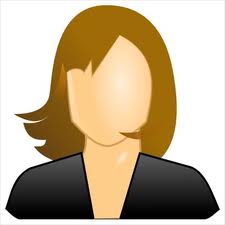 The “GMW Compiler”
Theorem [Goldreich-Micali-Wigderson’87]: Assuming one-way functions exist, there is a general way to transform any semi-honest secure protocol computing a (possibly randomized) function F into a maliciously secure protocol for F.
Input Independence
1. Input (In)dependence: A malicious party could choose her input to depend on Bob’s, something she cannot do in the ideal world.
Solution: Each party commits to their input in sequence, and provides a zero-knowledge proof of knowledge of the underlying input.
Solution: Coin-Tossing Protocol
2. Randomness: A malicious party could choose her “random string” in the protocol the way she wants, something she cannot do in the ideal world.
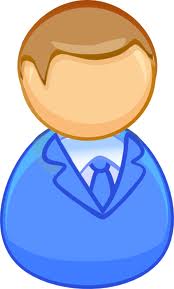 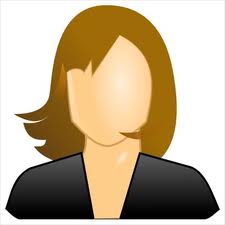 Zero Knowledge Proofs
4. Deviate from Other Protocol Instructions.